Shared Library Services Platform Project UpdateJuly 30, 2018
Shannon Pritting,
SLC Shared Library Services Platform Project Director
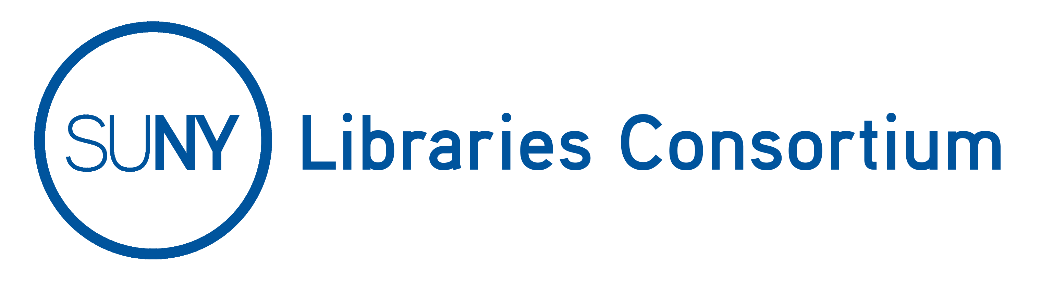 Differentiating the Two Basecamps
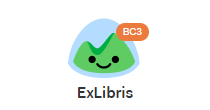 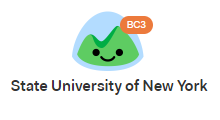 SLC/SUNY Basecamp
ExLibris Basecamp
Will focus on consortial activities such as policies and other organizational issues/information.
Good place to have “best practices” discussions that may not be appropriate for the very large audience of ExLibris basecamp.
Will persist for at least near future after implementation.
Focus on the project management for migration, and then implementation of Alma/Primo.
Best place to ask questions about Alma/Primo functionality or to get clarification on documentation.
All Shared LSP activities will be combined in the schedule for this basecamp.
Will not be available after implementation.
Only place that ExLibris monitors.
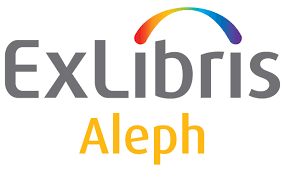 Aleph Additional Use Vote
Released to SLC Directors about a month ago.
Request for $421 to be added to Recharge for Shared Server campuses to keep Aleph for 6 weeks beyond July 1st, 2019.
Some no votes, and only about 50% response.
No votes will require re-vote for revised amount.
No votes will not have ability to verify final cutover load in Aleph, and will have OPAC access end on July 1st, 2019.
Please contact SLC Executive Director if your campus would like to reconsider No Vote.
Update on Shared LSP Support Beyond July 2019
SLC Shared LSP Project Director has met with SLC Executive Director to provide needs for Shared LSP support beyond July 2019.
Initial discussions about support positions occurring now, with potential movement soon.
Current LSP Project Management Team will be cycling off between July 2019 and January 2020.
Working with ExLibris to determine what minimal support will be needed to address campuses who cannot or will not have someone with administrator certification by July 2019.
Contact SLC Executive Director with questions about Shared LSP support beyond July 2019.
Migration Update: Guided Path
45 campuses have selected guided path, about 12 more than expected.
Project Managers are reaching out to campuses to get information needed to fill out forms.
Initially, many questions will be focused on how your campus handles e-resources.
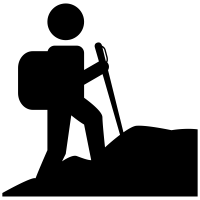 Sequence and Dates for Initial Migration Forms
Aleph to Alma Migration Forms and P2E file (if needed)
For OLIS libraries, will complete these by 8/20 to verify on server, with some potential back and forth the week after.
Link Resolver Forms or Serials Solutions Files
Will need to be completed by first week of September
Configuration Forms
Due to ExLibris by first week of October.  For Guided Path campuses, we will have these finished by the middle of September—still working on exact dates based on some of our other work.
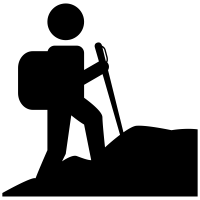 Review: What’s Included in Guided Path
SLC Project Managers will consult with you on the following forms and fill these out and submit them for your campus:
Aleph to Alma Migration Form
Link Resolver Form (Or equivalent)
Configuration Form
P2E File
The SLC Project Managers will do a brief environmental scan of your e-resource ecosystem, and work with you to determine the best migration options.
SLC PMs will work collaboratively with OLIS to perform data cleanup in Aleph related to migration.  However, this does not mean that all required data cleanup can be performed, and is limited to what OLIS can do, and the priority of the type of cleanup related to migration.  In short, we'll do what we can, but not all requests will be possible.
The SLC PMs and OLIS will work collaboratively to create a P2E file, with the understanding that the P2E file should be used strategically, and not all e-resources records in Aleph should be migrated using this method.
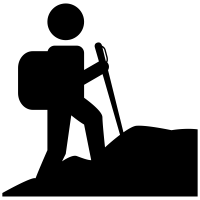 What’s Not Included in Guided Path
Extensive review of data after migration.  The SLC PM will assist campuses, and scripts will be provided, but campuses should plan to review data in the Alma test system.  If data issues are discovered, the SLC PM will work with campuses to adjust migration related forms for the cutover load. Most importantly, data review is an excellent way to learn many of the features of Alma.
The SLC PMs are not assuming ongoing management responsibilities for campuses' Alma and Primo institutions.  Campuses should expect to participate in Alma training beginning July 18th, and should be prepared to test and train in the test system with campus data and configuration that will be delivered in mid-October 2018.
Ongoing configuration of Alma.  Campuses should plan to have at least one staff person pass Alma Administrator Certification before go-live.
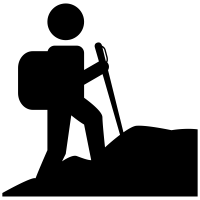 What this means for Guided Path Campuses
The SLC PM team will fill out, troubleshoot, and submit final copies of the Aleph to Alma/P2E, Config, and Link Resolver forms.
Campuses should prepare for data review in October-November.
Prepare to respond to questions by Project Managers, and if change in how you handle specific resources is recommended, have organizational structure to make decisions.
Ensure you have enough staff going through current Alma training so that they can begin to work in Alma in test system for data review and other activities.
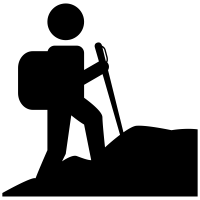 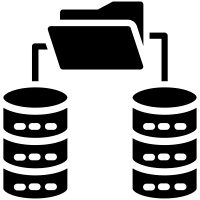 Test Load Details and Considerations
ExLibris will provide specific dates that data will be pulled in first week of August.
General timeframe will be mid-September.
No downtime for data extracts, but should not run large jobs during the data extract dates.
Surrounding the data extracts, OLIS will be running a large job to move local fields and then move them back, with further details forthcoming on those dates.
The local field jobs will result in limited downtime.
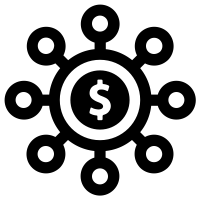 Policy: Minimum Acquisitions Use in Alma
Alma is a contemporary system where book and e-resources workflows are built around funds, PO Lines, and use of “acquisitions” functionality.
The SLC realizes that most campuses do not currently use Aleph for acquisitions, and will be planning assistance to help campuses with this transition.

https://public.3.basecamp.com/p/EYkM1pVjVhM12rN8YnmNe9Xy
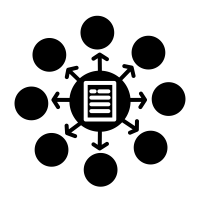 Data Sharing Framework
Intended to build trust within the SLC community to encourage sharing of data within SLC.
Requires MOU to get access to data.
Provides process for getting access to data, and terms of use for data.
Frames roles and individuals who should have access to SLC data.


https://slcny.libguides.com/ld.php?content_id=43055978
End of Vendor Record Loads Best Practice
OLIS will end Aleph vendor loads in August.
Recommends that campuses also end vendor record loads in Aleph if they can enable the collection through a Discovery tool.
Rationale is that this helps with reviewing vendor record load workflows as we move to Alma, and also allows OLIS to focus on data extracts.

https://slcny.libguides.com/ld.php?content_id=43342548
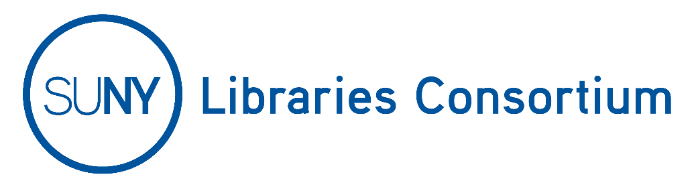 Selection of Peer to Peer Resource Sharing
Peer to Peer Resource Sharing selected as primary method for sharing books within the SLC.
Walk-in Fulfillment Network will supplement Peer to Peer RS, allowing seamless walk-in experience allowing SUNY patrons access to collections across state.
Fulfillment Network(s) also possible for campuses who wish to work closely to provide unmediated access to collections.
If this is desired, you’ll need to let SLC Project Mgmt. Team know as soon as possible.
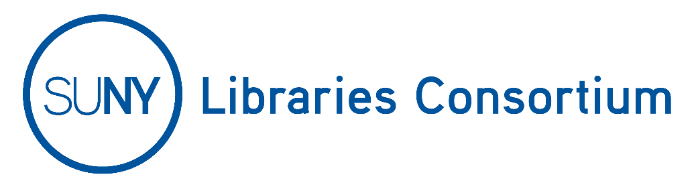 SLC Working Groups and Task Force Policies and Procedures
Develops framework for creating, revising, and ending working groups involved with work in Shared LSP after go-live.
Creates a plan for smooth transition from current groups at go-live so that we don’t have people serving for too long, or have a high amount of turnover of working groups all at once.
Assumes Working Groups and Task Forces will continue throughout our use of a Shared LSP, much as other consortia using Alma have.

https://slcny.libguides.com/ld.php?content_id=42847645
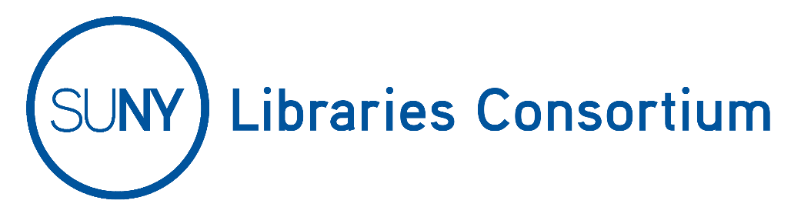 OCLC Cataloging Subscription Requirement
SLC voted to use Worldcat Master Records as base of Network Zone.
To keep Network Zone up to date, all campuses need ability to catalog and then batch update holdings.
Requires Full Cataloging or Cat Express plus Holdings Registration Services.
Exempts Empire State College as they have no physical collection.
Only two campuses affected by this policy, and they have already been contacted.
Have requested a review of accounts by OCLC in case campuses want to consider move from Full Cataloging to CatExpress and HRS.
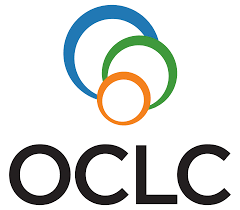 SLC Working Groups: Commonalities in Work
Developing step-by-step documentation to help individuals learn different functional areas of Alma.
Working on or completed guiding principles.
Developing scripts/worksheets for data review in relevant areas.
Developing expertise within working groups, which will help others as soon as we receive our test system.
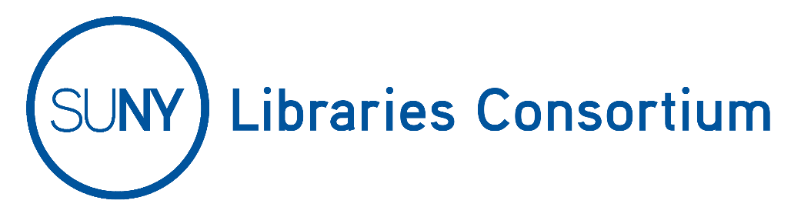 Analytics Working Group Update
Learning the the Oracle BI environment - terminology, functionality, and procedures
Testing out-of-the-box reports, both in an institutional zone (thank you, Brockport!) and the network zone.
Developing SUNY-friendly documentation
Seeking opportunities to effectively collaborate in the Network Zone
Investigating the Community Zone for existing reports to adapted for SUNY Libraries (especially for surveys - ACRL, etc.)
Communicating with other working group chairs about what analyses are needed to support the success of group recommendations and best practices
Working on a short SUNY-wide survey to learn more about data and analytics needs
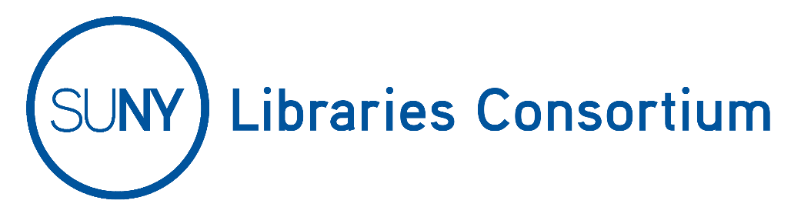 Discovery Working Group Update
Collaborating with other working groups on a document to designed to help campuses test their Alma data in Primo.  
Based on one created by Cal State during their Alma migration, include examples of things campuses should look at when they get access to their Primo environments and also includes known issues that have been identified by the vanguards. 
Creating trouble-shooting workflows for testing Primo.
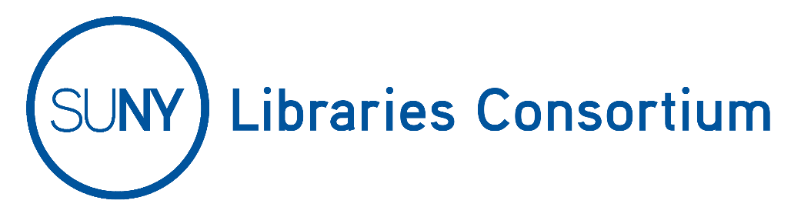 Systems Working Group Update
Developing course for individuals pursuing Alma Administrator Certification to move through process and pass test in 3-4 weeks.
Working on developing documentation and best practices for integrations and other systems issues such as printing.
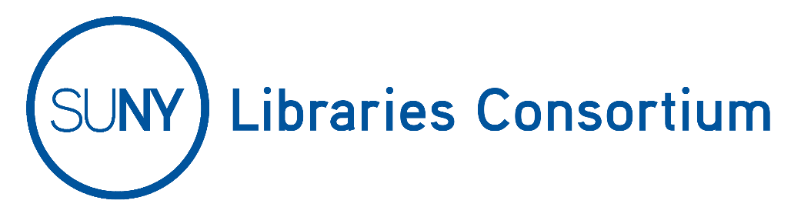 Questions
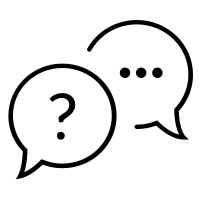